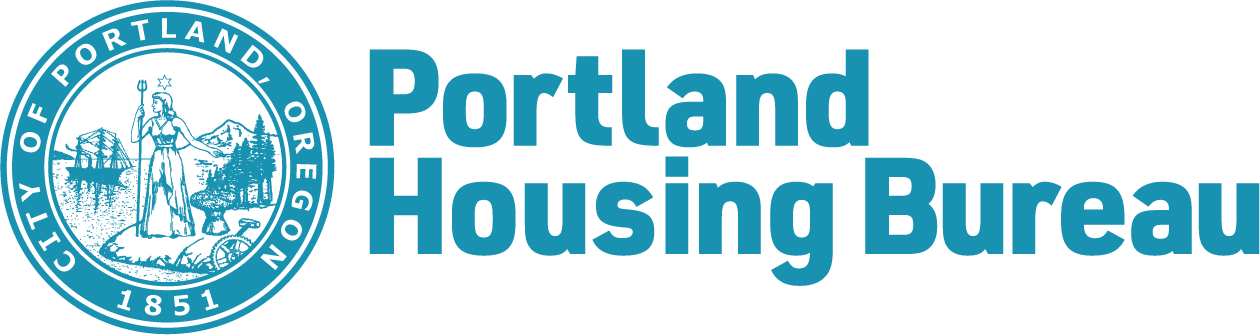 FY 22/23 Budget Development12.21.21 Update
[Speaker Notes: Welcoming remarks and introductions]
Financial Forecast
In Sum: The City will have $3.7 million in unallocated ongoing General Fund discretionary resources, and $24.0 million in one-time discretionary resources above projected expenditures in FY 2022-23. 
City financial policy states that at least 50% of the one-time resources be spent on major maintenance and replacement of City assets. Which would leave a balance of $12 million
Funds Timing Limitations
One Time General funds requests may be requested for 2 fiscal years spent by May/June 2024
ARPA Local Relief Funding must be obligated by December 2024
One-Time Funds Requests
Bureaus may propose requests that will be eligible for ARPA resources as those are a known available resource; however, the Mayor and Council will consider one‐time General Fund requests that are not ARPA eligible so long as they meet the requirements. 

Bureaus may request one‐time General Fund project resources to ensure progress in the four priority areas of community safety, economic recovery, houselessness and livability.
Potential Requests
Culturally Specific Provider Technical Assistance 
$300K per year for 2 years (3 organizations, $100K per each organization) = $600K 

Homeownership Expansion + See Land banking Request 
Down Payment City wide, development funds if feasible on expenditure timeline = $5M to $10M
Staffing 2 FTE = $350K ongoing. Note: To request funds would require a “realignment” 

Home Repair 
BDS Compliance Request to receive ongoing resources for code enforcement, violation revenue dedicated to citywide home repair program 
One-time funding to hire a Program Coordinator while violation revenue accumulates, 2 years $162.5K per year = $350K
Potential Requests
82nd Avenue Anti-Displacement Program – ARPA 
$2.5M - $4M per year for 2 years 				
Plus, Limited Term Staffing Resources $175K per year for 2 years 			Total =$5.35 to $8.35M 

Land banking for Rental & Homeownership Affordable Housing – emphasis on East Portland – ARPA 
$10M over a 2-year horizon (2 to 4 sites)			
Plus, Limited Term Staffing Resources $175K per year for 2 years 			Total = $10.35M

Preservation of Affordable Housing - ARPA 
$10M over 2-year horizon for 200 units preserved = $10M  
Plus, Limited Term Staffing Resources $175K per year for 2 years 			Total = $10.35M 

Post-Pandemic Expanded Expungement Clinics – ARPA 
$150K per year for 2 years = $300K